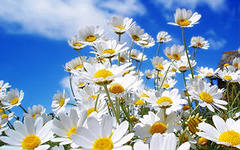 Колесо истории
Историческая игра для 10 класса
1 тур – Символы РОССИИ
Любят на Руси березу, в народе ее величают красавицей, березой-матушкой, соединяя свое отношение к дереву с любовью к родительскому дому, к Родине. Верой и правдой служит береза человеку. Недаром в старину о ней пели:А береза дерево — о четыре дела.А первое дело — мир освещать;А второе дело — крик утешать;А третье дело — больных исцелять;Четвертое дело — чистоту соблюдать.Вопрос: попробуйте назвать все «дела» березы, упомянутые в песне.
СИМВОЛЫ РОССИИ
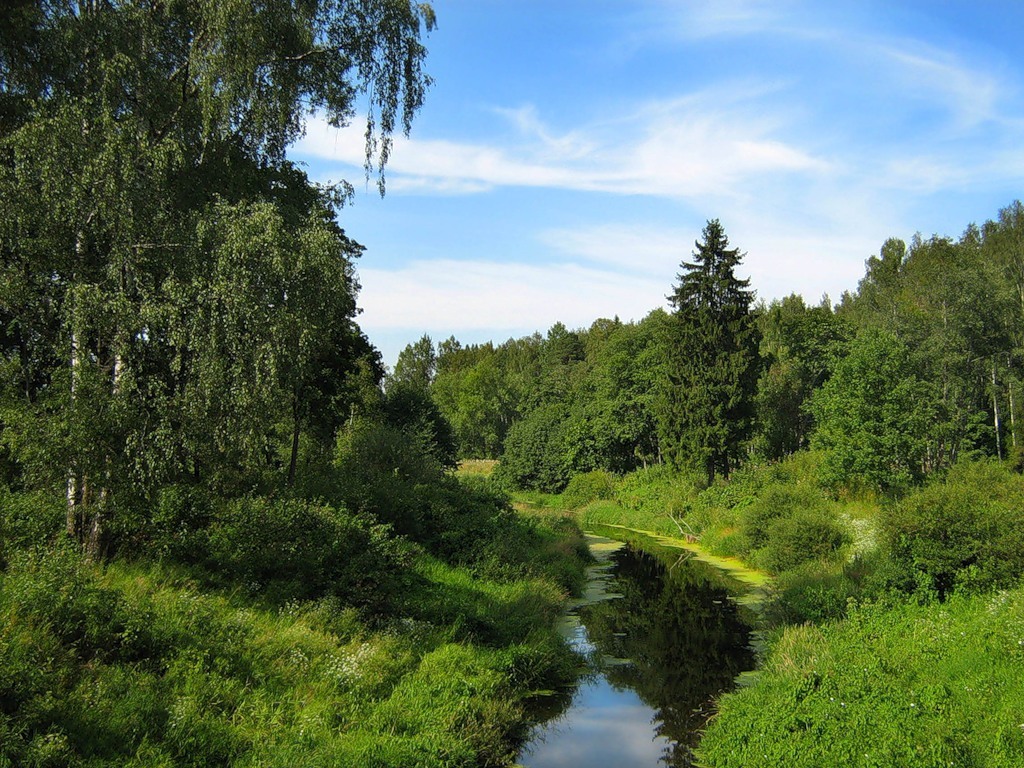 КОНКУРС СТАРИННЫХ ИСТОРИЧЕСКИХ СЛОВ
1.ТАПЕЗНАЯ
1)капризная девушка;
2) место для принятия пищи
3) Хороводная песня
2.ЗЫБЕНЬКА
1)люлька;
2)Корзина из берестяных полос;
3) Булочка
3.МАТУРНИК
1)парень-гуляка;
2)маленький топорик;
3)красный суконный сарафан, на широких проймах, с длинными рукавами
4.БРАТИНА

1)близкий родственник;
2)чаша для питья;
 3) необработанная шерсть
5.ПОСТАВЕЦ
1)почтальон;
2)блюститель порядка;
3)Шкаф
6.ГУЛЮЧКИ
1)массовые гуляния;
2)игра в прятки;
3)Крючки
7.ПРЯЖИТЬ
1)прясть;
2)нести тяжесть;
3)жарить в масле
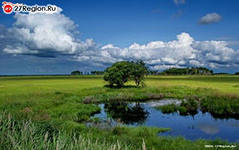 8.УСТЬИЦЕ1)отверстие в печи;2)маленькая речка;3)кружечка
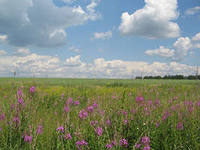 9.БОСОВИКИ
1)гуляющие дети;
20домашние туфли;
3)гвозди
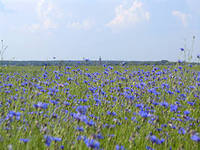 10.СУСЕК
1)ларь для хранения муки;
2)маленький зверек;
3)дровосек
11.МОРДА
1)рыболовная снасть;
2)купец;
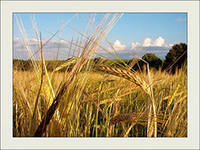 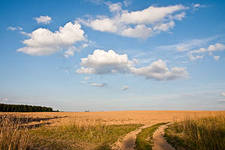 Старинные слова
Трапезная – место для принятия пищи
2.Зыбенька-  люлька
3.Матурник- красный суконный сарафан, 
на широких проймах, с длинными рукавами
4.Братина – чаша для питья
5. Поставец – шкаф
6.Гулючки-  игра в прятки
7. Пряжить –  жарить в масле
8.Устьице – отверстие в печи
9.Босовики –  домашние туфли
10 Сусек –  ларь для хранения муки
11. Морда – рыболовная снасть
История в лицах
1. По красоте его сравнивали с патриархом Иосифом, которого фараон поставил начальником над всею Египетской страной, по силе с ветхозаветным судиею Самсоном. По уму –с царем Соломоном. Выиграл две значительные битвы. В честь одной из них получил прозвище. В его честь в 1725 году учрежден орден в России, а в  1942 году – в СССР.Навсегда остался в памяти народной.
История в лицах( Александр Невский)
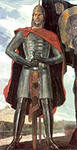 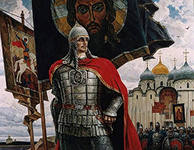 История в лицах
2. Управлял Ростовом, Новгородом, Киевом. Конфликтовал с отцом, воевал с братом. Соединил под своей властью почти все русские земли(кроме Полоцка). Был грамотен. Семнадцать статей сборника законов Русской Правды принадлежат князю. Находился в родственных связях с царствующими домами Англии, Франции, Германии, Польши, Венгрии , Скандинавии и Византии.
История в лицах (Ярослав Мудрый)
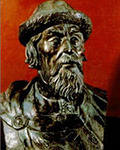 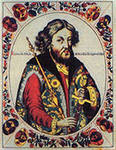 История в лицах
3)До 5 лет жил в  женском тереме. К 10 годам знал  чин богослужения, пел на клиросе. В 16 лет стал царем. В его царствование произошли крупные восстания, которые были подавлены. Любил потешится соколиной охотой и купанием в проруби тех, кто не поспевал к царскому смотру.
3. Алексей Романов
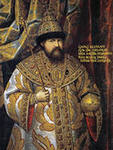 4. История в лицах.
Один из внуков Александра  Невского. По версии Н. М. Карамзина получил свое прозвище в связи с тем, что всегда носил сумку с деньгами, одаривая нищих и убогих. Огнем и мечем  опустошал тверское княжество. В его правлении началось возвышение Москвы. Исправно выплачивал дань татаро-монголам.
4. Иван Калита
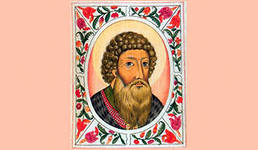 5. История в лицах.
На 22 году жизни стал государем. При нем к Москве были присоединены  Ярославское, Тверское, Ростовское княжества, вятские и рязанские земли, Новгородская республика. В его царствование введен герб- двуглавый орел. Было покончено с татаро – монгольским игом.
5. Иван !!!
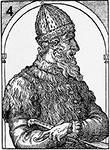 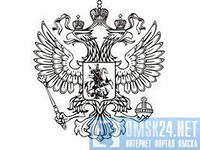 6. История в лицах.
Значительно расширил земли России.  При нем был принят судебник, созван Стоглавый собор. Был женат семь раз. Отличался жестокостью. Первый смертный приговор издал в 13 лет. При нем господствовала формула «Царь указал, а бояре приговорили»
6. Иван Грозный
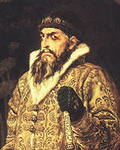 7. История в лицах.
Отрывок из его документа.
«Старых чти как отцов, молодых – как братьев. В доме своем не ленитесь, но за всем присматривайте сами».
«Жен своих любите, но не давайте им над собою власти. Что знаете доброго, того не забывайте, а чего не знаете, тому не учитесь»
7. Владимир Мономах
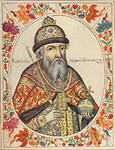 8. История в лицах.
Легендарный русский богатырь, сражался против монголо- татарских завоевателей. В неравной схватке с врагами был убит. Хан Батый, пораженный мужеством героя, повелел отдать его тело плененным русичам и отпустить их
8. Богатырь земли русской
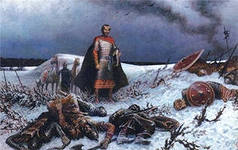 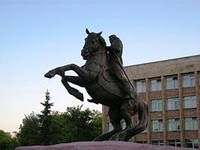 9. История в лицах.
По словам А.С. Пушкина, «… вчерашний раб, татарин, зять Малюты». Вступая на престол, обещал:»Никто в моем царстве не будет нищ и беден». 
При нем строились города Самара, Тюмень, Саратов, Царицын, Сургут. Царь впервые в истории послал за границу четырех дворян для учебы. Правда никто из них обратно не вернулся.
9. Борис Годунов.
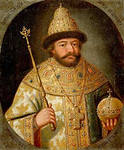 Тупичок  дат
Соотнесите даты и события
Вариант I 
а) 1533 – 1584 гг.   1) указ о «заповедных  
                                 летах» 
б) 1611 г.               2) Соборное уложение 
в) 1649 г.               3) образование 
                              Первого ополчения
г) 1581 г                4) царствование Ивана IV
Тупичок Дат
Вариант II 
а) 1606 – 1607 гг.      1)  Северная война
б) 1700 – 1721 гг.      2) восстание  
                                    Болотникова
  в) 1612 г.                    3) Полтавская битва 
г) 1709 г.                  4) победа
                                   Второго ополчения
Переулок схем 1.
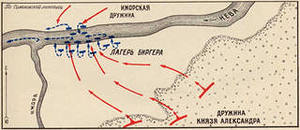 Переулок схем 2.
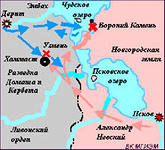 Переулок схем 3
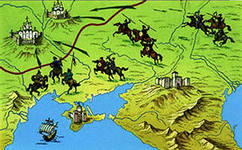 Историческая живопись
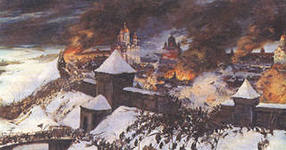 Историческая живопись
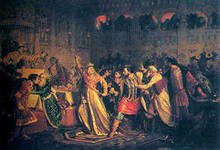 Историческая живопись
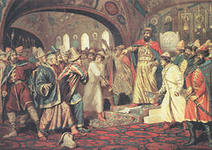 Почетные названия, титулы
Чесменский
Задунайский
Таврический
Рымникский
Италийский
Смоленский
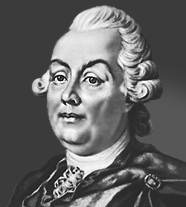 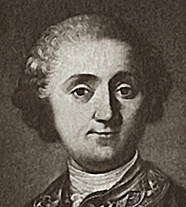 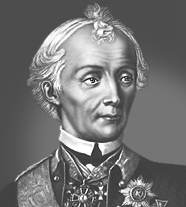 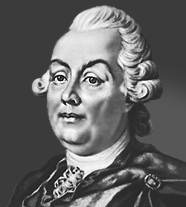 А.В.СУВОРОВ
П.А.РУМЯНЦЕВ
А.Г.ОРЛОВ
В России (по древнеримской практике)  стали  давать  военачальникам  почетные  титулы, связанные с  названиями мест или стран, где ими  были одержаны  победы. Вспомните победы, одержанные изображенными лицами и пожалованные им почетные титулы.
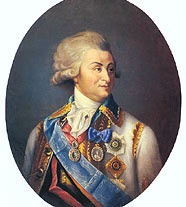 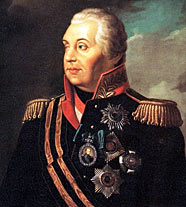 М.И.КУТУЗОВ
Г.А.ПОТЕМКИН
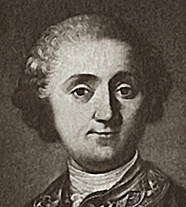 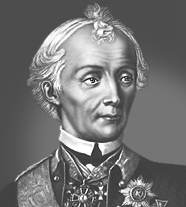 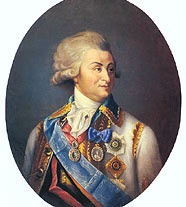 А.В.СУВОРОВ – РЫМНИКСКИЙ
 ГРАФ ИТАЛИЙСКИЙ
А.Г.ОРЛОВ – ЧЕСМЕНСКИЙ
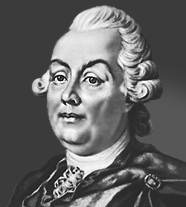 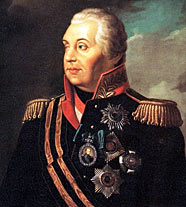 Г.А.ПОТЕМКИН – ТАВРИЧЕСКИЙ
П.А.РУМЯНЦЕВ – ЗАДУНАЙСКИЙ.
М.И.ГОЛЕНИЩЕВ – КУТУЗОВ – СМОЛЕНСКИЙ
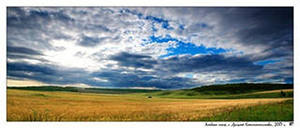 Как называются месяцы сейчас?
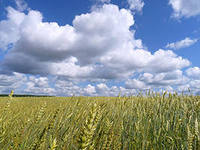 1. Просинец
Сухий
Травень
Сечень
5. Рюень
6. Зарев
7. Березень
8. Изок
9.Листопад
10. Грудень
11. Червень(серпень)
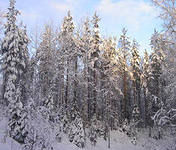 ответы
1. Просинец  ЯНВАРЬ
Сухий - МАРТ
Травень  - МАЙ
Сечень  - Февраль   
5. Рюень-  Сентябрь
6. Зарев - Август
7. Березень - Апрель
8. Изок - Июнь
9.Листопад - Октябрь
10. Грудень – Ноябрь и декабрь
11. Червень(серпень) - Июль
В России часто верили в такие приметы
1. Просыпать соль- 
2. Ладонь чешется- 
Плюнуть нечаянно на одежду
Во щи залетела муха
Разбить посуду нечаянно
Кот умывается
7. Если икнешь-
8. Поперхнуться при еде-
9.Правый глаз чешется-
10.левый глаз чешется
11Случайно погасить свечу
12. Надеть на изнанку носки
1.  Просыпать соль-   к беде
2. Ладонь чешется-  к деньгам
3. Плюнуть нечаянно на одежду – к обнове
4. Во щи залетела муха –жди гостей
5. Разбить посуду нечаянно -  к удаче
6.Кот умывается –жди гостей
7. Если икнешь- вспоминают 
8. Поперхнуться при еде- кто-то спешит к обеду
9.Правый глаз чешется-  смеяться
10.левый глаз чешется -  будешь плакать
11Случайно погасить свечу – нежданный гость
12. Надеть на изнанку носки – к неприятностям
СПАСИБО!
Спасибо за игру!
 нечаянно плюйте на одежду. Пусть у вас чешется правый глаз, умывается кот, чешутся ладони, в суп залетает муха и никогда не носите носки наизнанку
СПАСИБО ЗА ИГРУ
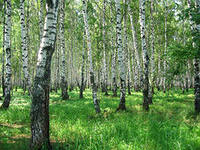